The Data Set
Data Set
As part of the Statistics element of the course
You will be required to familiarise yourself with a large data set
Whilst you will not be required to know all of it you will be manipulating the data throughout your course

Tools BYOD
Calculator in addition to your calculator we would advise purchasing a more advanced one
Casio fx 991 ex classwiz
data setthis is also saved on firefly under A Level/summer work/ bridging
To support the use of the large data set in the teaching of the statistics content, taskssuch as:● selecting a sample● cleaning the data● creating diagrams from the data● calculating summary statistics such as mean, standard deviation● calculating regression equations and correlation coefficients where applicable● hypothesis testing,must be carried out by students during their course of study. Students should use technology such as spreadsheets or other statistical packages to explore the data.
Section 1 the weather stations
Can you locate the 5 weather stations on the map
Can you identify where the 3 overseas locations are
Section 3Which stations are:
Coastal?
Inland? 
Overseas? 
Most southern?
Most northern? 
Northern hemisphere?
Southern hemisphere?
Which have the highest/lowest altitude?
What are the 11 variables?
The data set
What does the large data set show?


Which two periods of time are included in the data set?
 

Did anything significant happen weather wise in either of the 2 time periods?
Is there any thing significant weather wise you should be aware of for the overseas stations?
Is there any thing significant weather wise you should be aware of for the overseas stations?La Niña - National Geographic Society
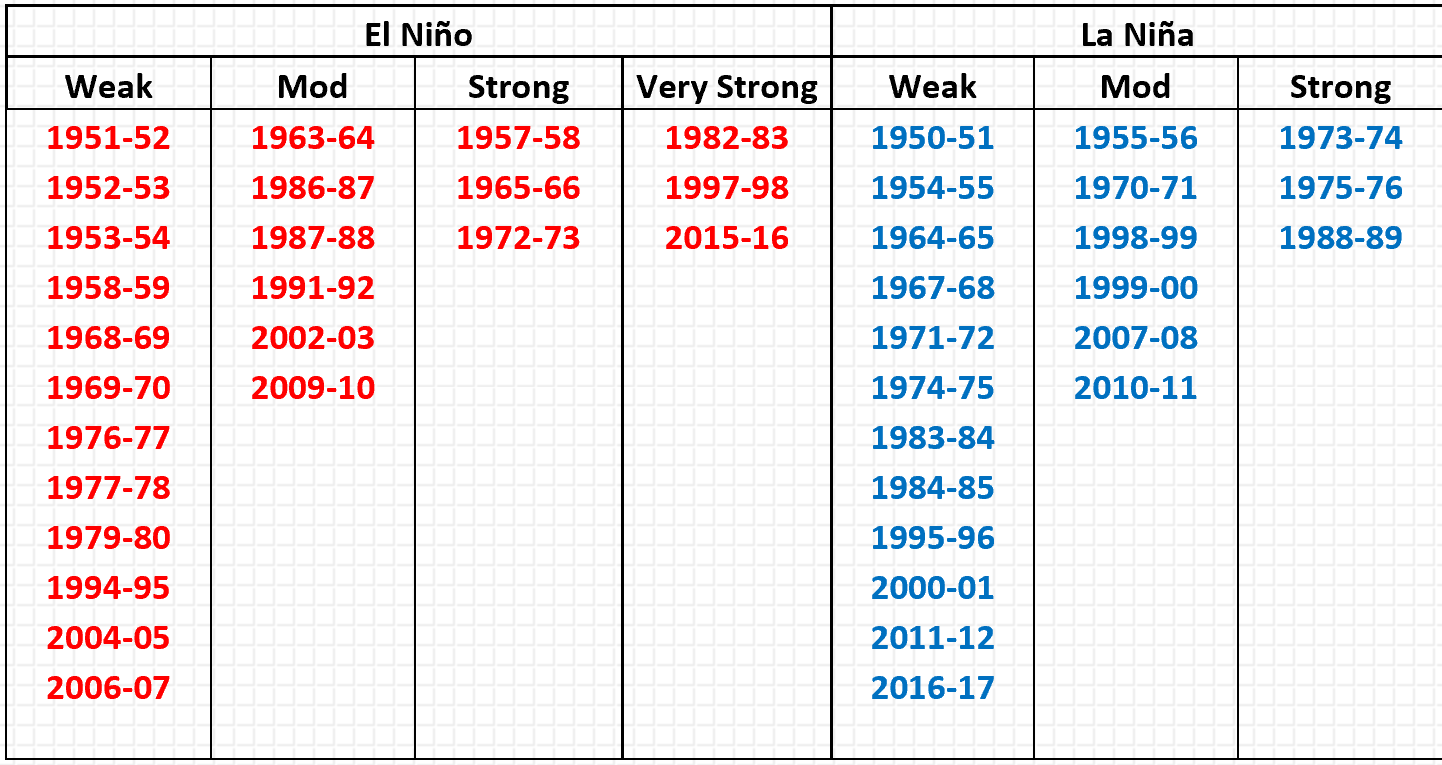 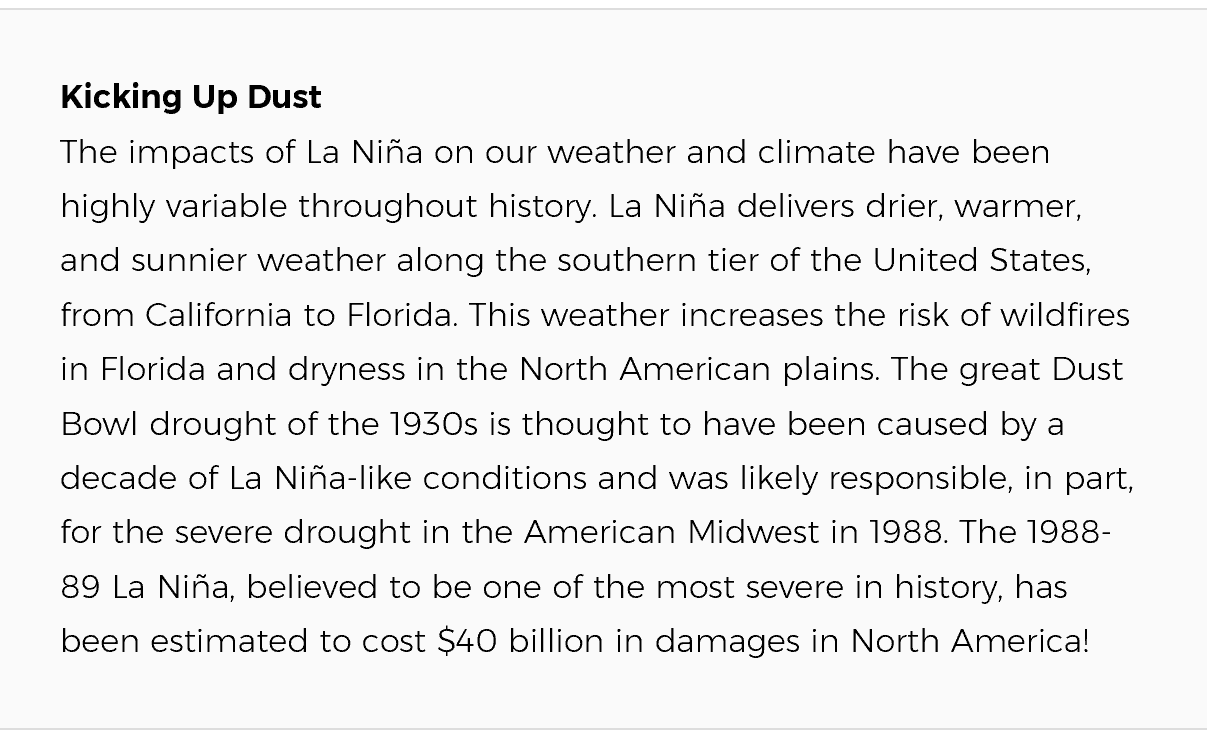 La Niña
La Niña is a climate pattern that describes the cooling of surface ocean waters along the tropical west coast of South America. La Nina is considered to be the counterpart to El Nino, which is characterized by unusually warm ocean temperatures in the equatorial region of the Pacific Ocean. 
 
Together, La Niña and El Niño are the "cold" (La Niña) and "warm" (El Niño) phases of the El Nino-Southern Oscillation (ENSO). ENSO is series of linked weather- and ocean-related phenomena. Besides unusually warm or cool sea-surface temperatures, ENSO is also characterized by changes in atmospheric pressure.
La Niña
La Niña is caused by a build-up of cooler-than-normal waters in the tropical Pacific, the area of the Pacific Ocean between the Tropic of Cancer and the Tropic of Capricorn. Unusually strong, eastward-moving trade winds and ocean currents bring this cold water to the surface, a process known as upwelling. 
 
Upwelling can cause a drastic drop in sea-surface temperature. Coastal sea-surface temperatures near Ecuador and Peru dropped nearly 4 degrees Celsius (7 degrees Fahrenheit) during the 1988-89 La Niña event.
El Niño
As El Niño brings rain to South America, it brings droughts to Indonesia and Australia. These droughts threaten the region’s water supplies, as reservoirs dry and rivers carry less water. Agriculture, which depends on water for irrigation, is threatened. 
 
Stronger El Niño events also disrupt global atmospheric circulation. Global atmospheric circulation is the large-scale movement of air that helps distribute thermal energy (heat) across the surface of the Earth. The eastward movement of oceanic and atmospheric heat sources cause unusually severe winter weather at the higher latitudes of North and South America. Regions as far north as the U.S. states of California and Washington may experience longer, colder winters because of El Niño.
El Niño
El Niño is characterized by unusually warm ocean temperatures in the Equatorial Pacific, as opposed to La Niña, which is characterized by unusually cold ocean temperatures in the Equatorial Pacific. El Niño is an oscillation of the ocean-atmosphere system in the tropical Pacific having important consequences for weather around the globe.
Among these consequences are increased rainfall across the southern tier of the US and in Peru, which has caused destructive flooding, and drought in the West Pacific, sometimes associated with devastating brush fires in Australia. Observations of conditions in the tropical Pacific are considered essential for the prediction of short term (a few months to 1 year) climate variations.
Section 4 Measurement
What is the Beaufort scale and what does it measure? 
How do you measure cloud cover ? 
What unit of measurement is used for cloud cover?
What is a knot? 
What is measured in knots?
Section 4 Measurement
How do you measure a gust of wind? 
How do your measure daily mean pressure?
What is daily mean pressure?
What is daily maximum relative humidity? What is cardinal direction?
How is visibility measured? 
If something is recorded as Tr what does this mean?
Section 5 -Find definitions for the following
Population

Sample
 
Census
 
Sampling unit 

Sampling
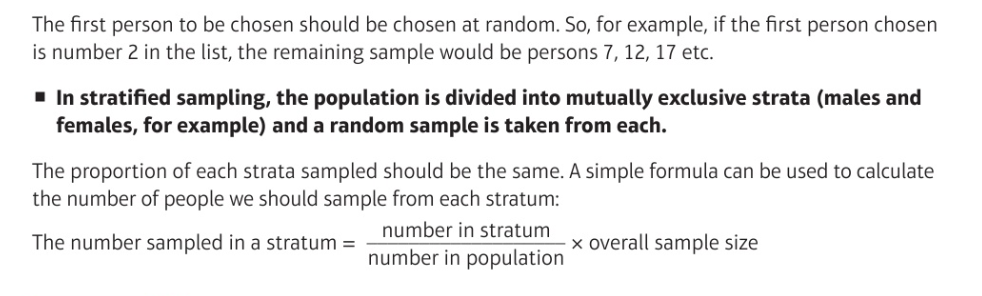 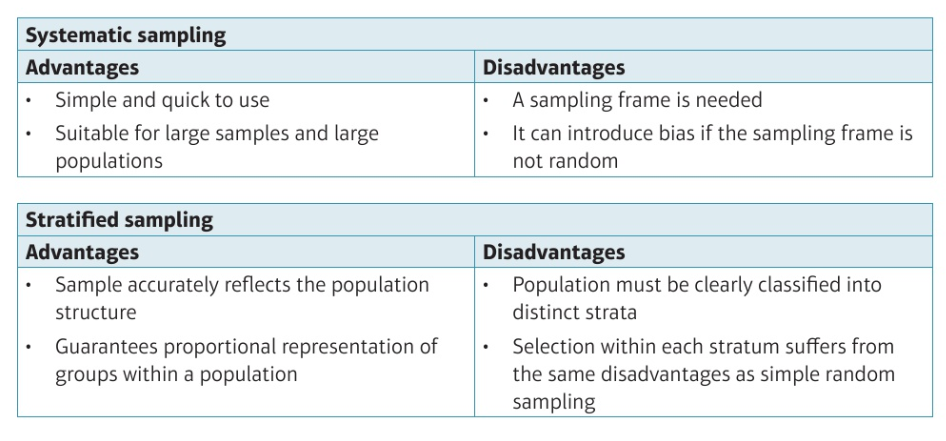 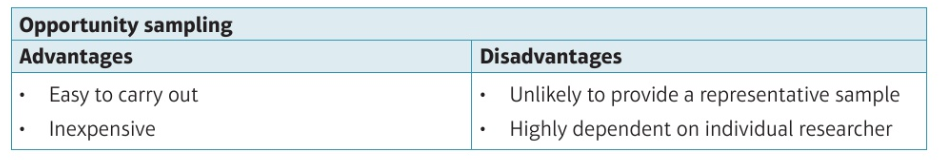 Section 7 What is meant by:
Qualitative data

Quantitative data

Discrete data
 
Continuous data

Class boundary
 
Class width

Midpoint
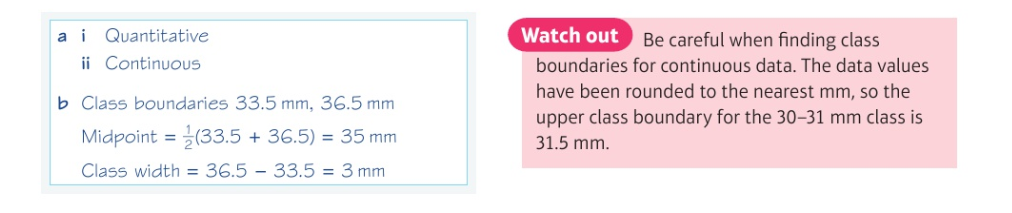 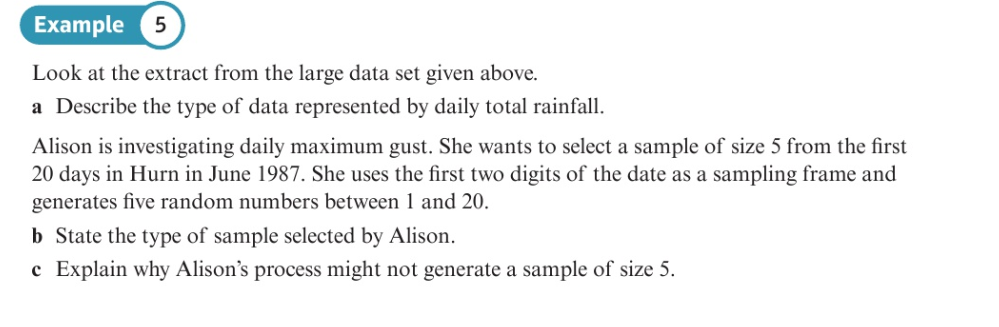 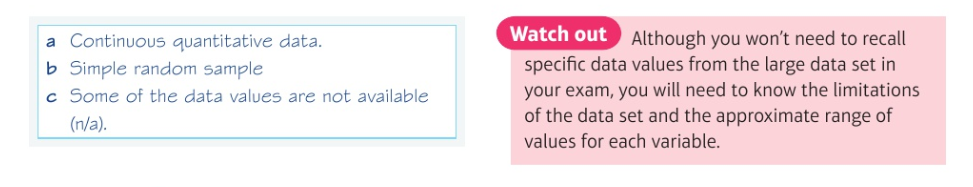